ЭКОЛОГИЯ В МАТЕМАТИКЕ
ЦЕЛЬ: 
Поднятие проблем экологии через создание сборников задач.
ЗАДАЧИ:
Находить статистические сведения в области экологии;
Анализировать и выбирать для составления условия задачи;
Решать задачи изученных видов, работая в группе
ЭТАПЫ РАБОТЫ
Поиск и подбор аналитических сведений по экологии
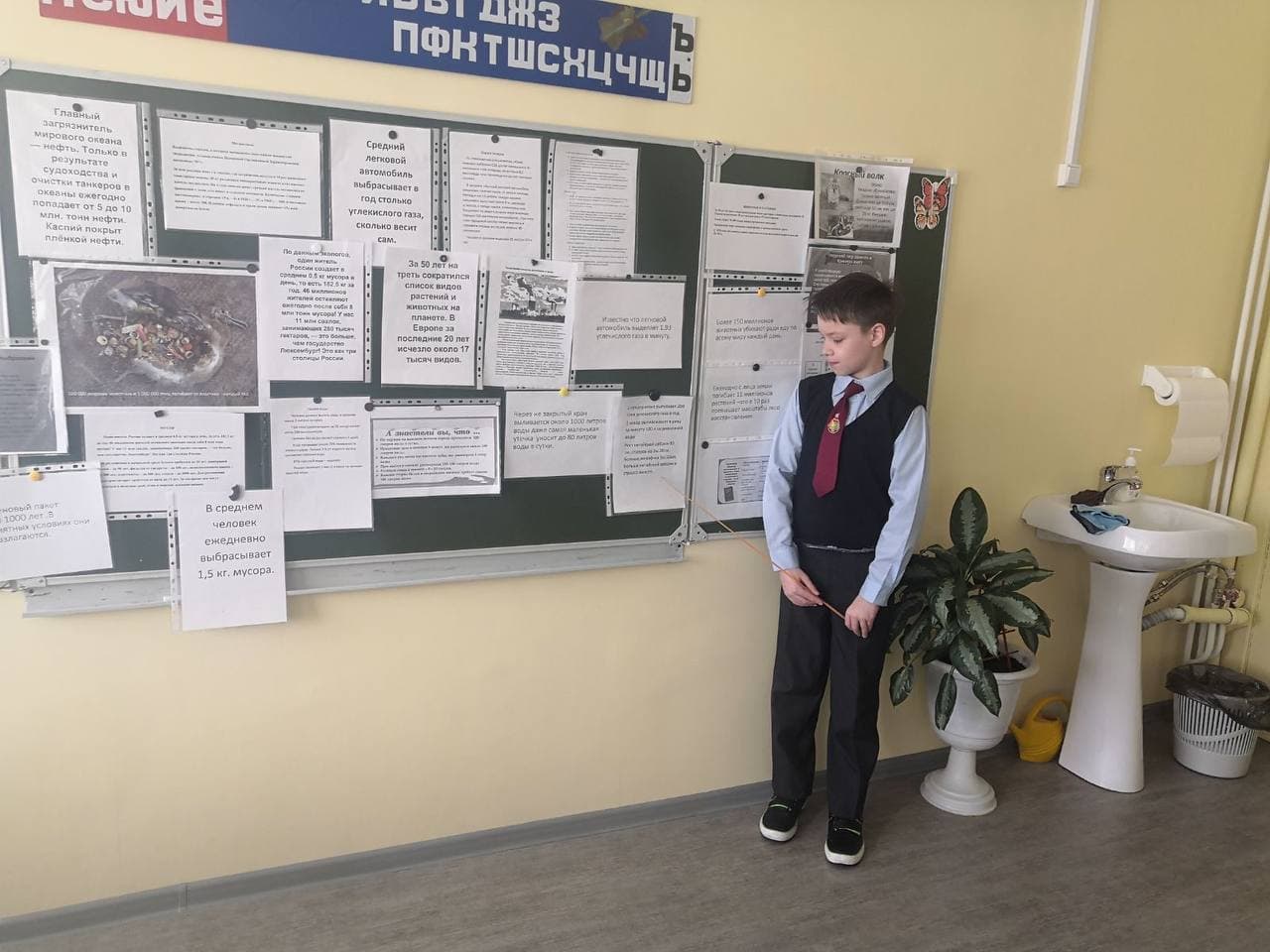 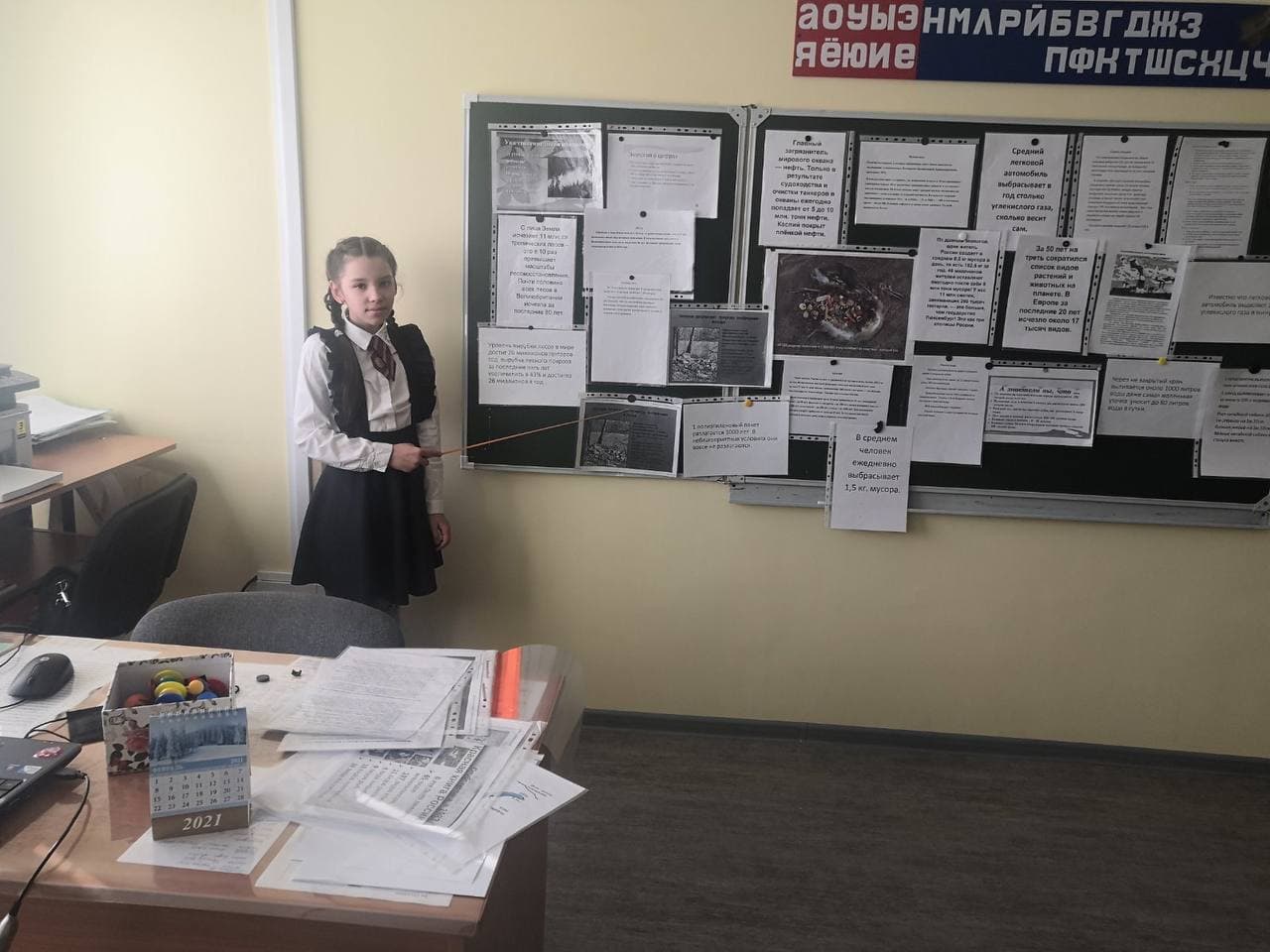 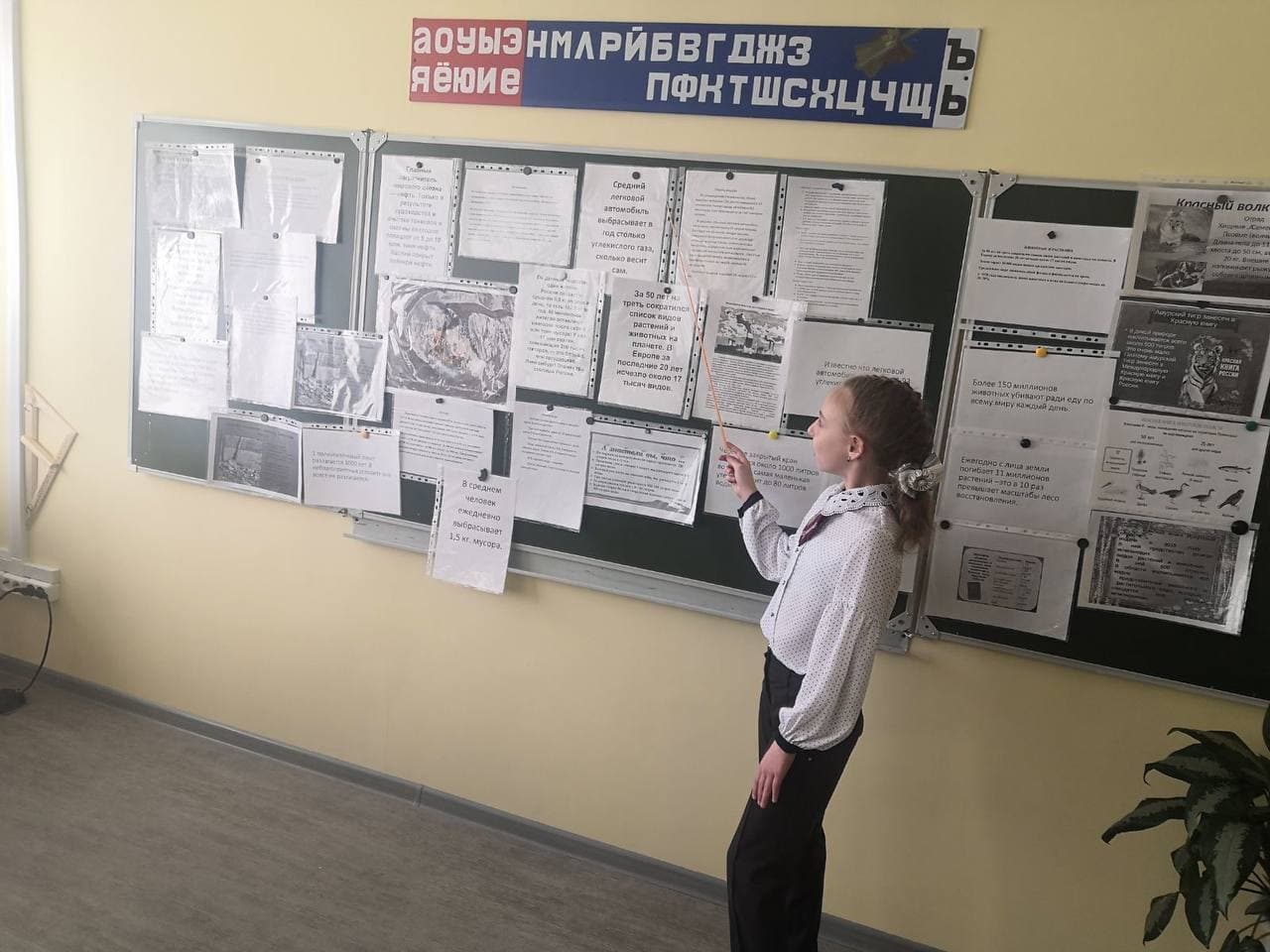 ЭТАПЫ РАБОТЫ
2.     Распределение ролей в группе,     
        подготовка страницы сборника
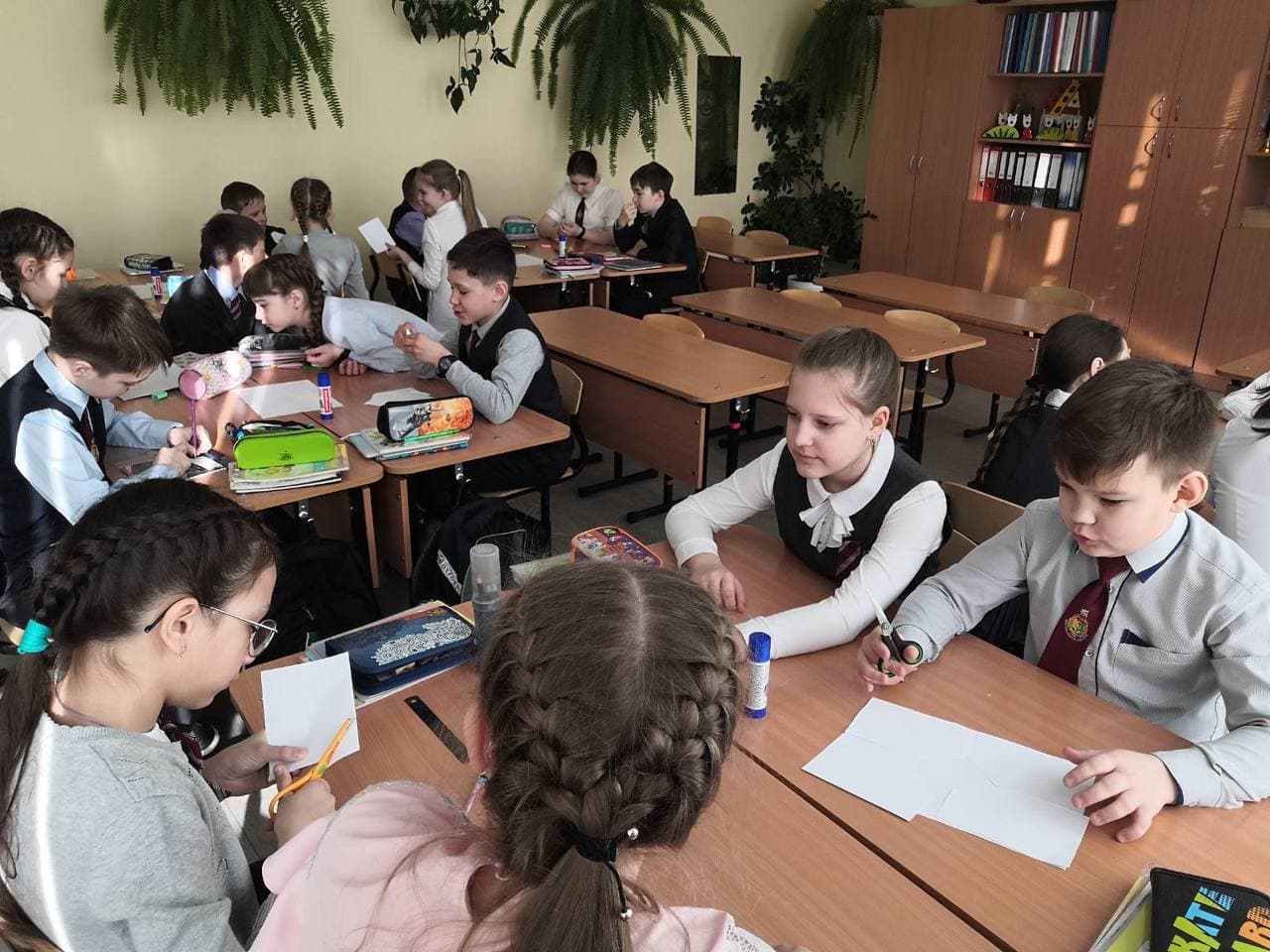 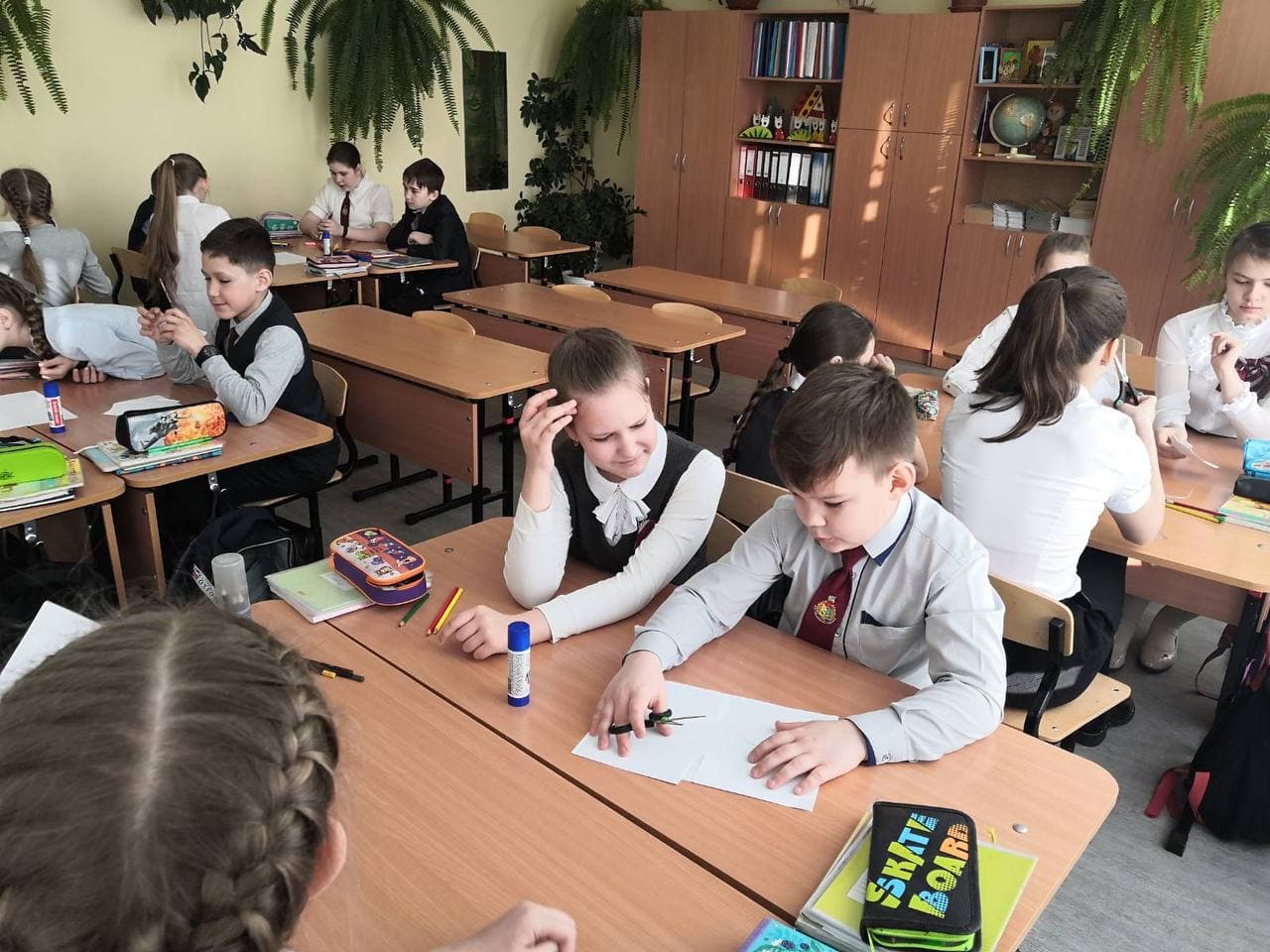 ЭТАПЫ РАБОТЫ
3.     Составление текста задачи и запись на  
        индивидуальном листе
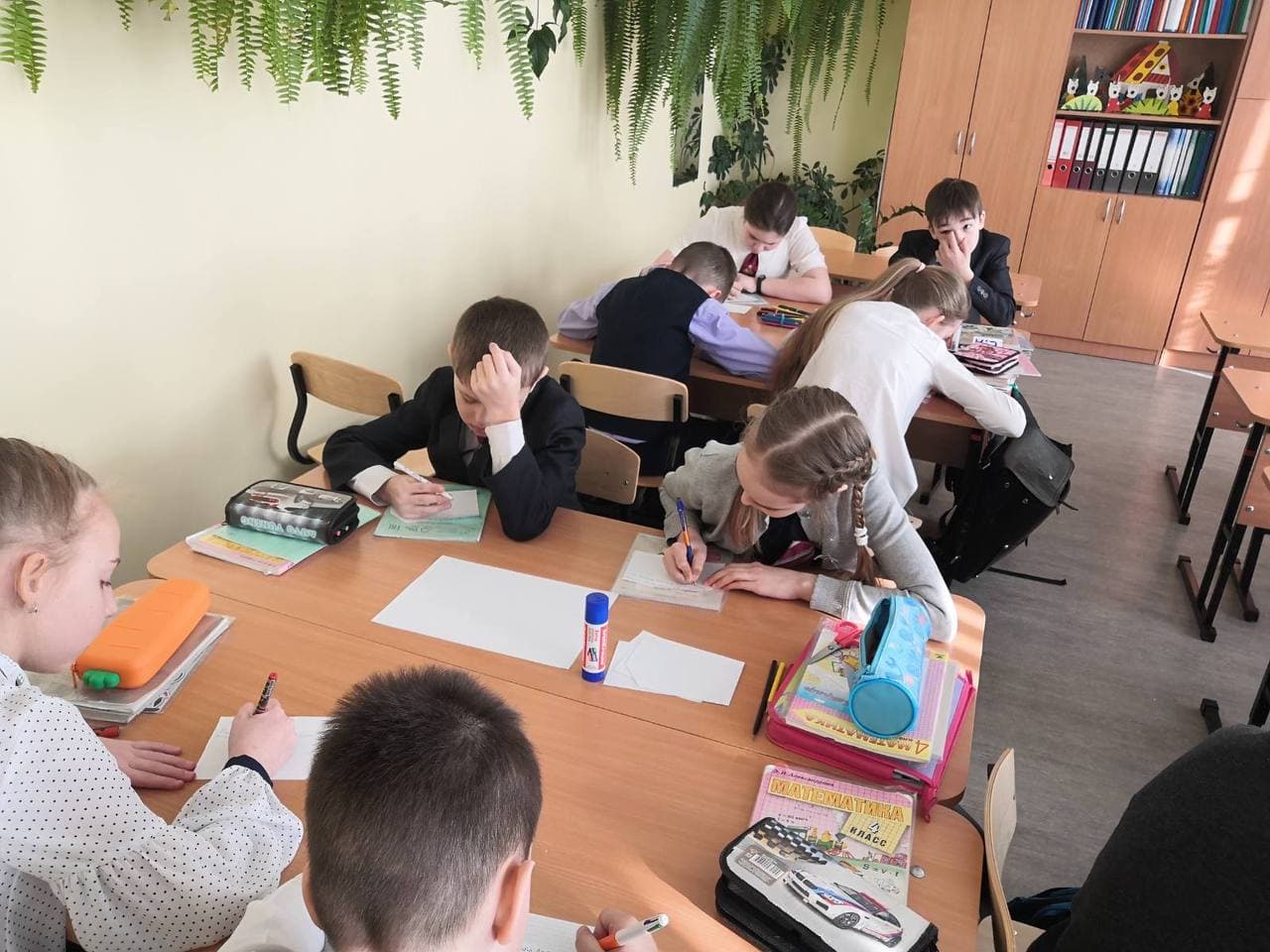 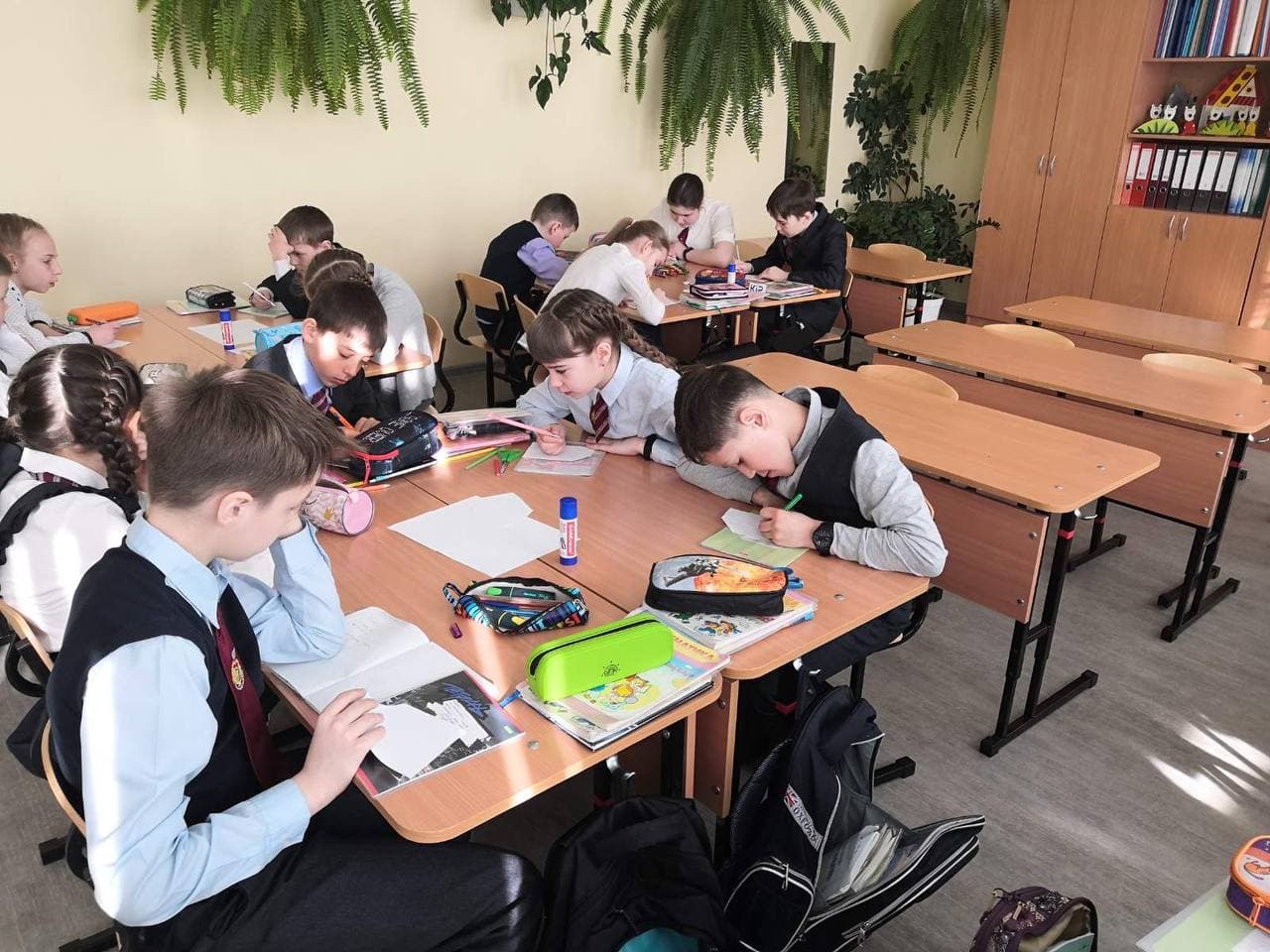 ЭТАПЫ РАБОТЫ
4.     Решение задач в группе
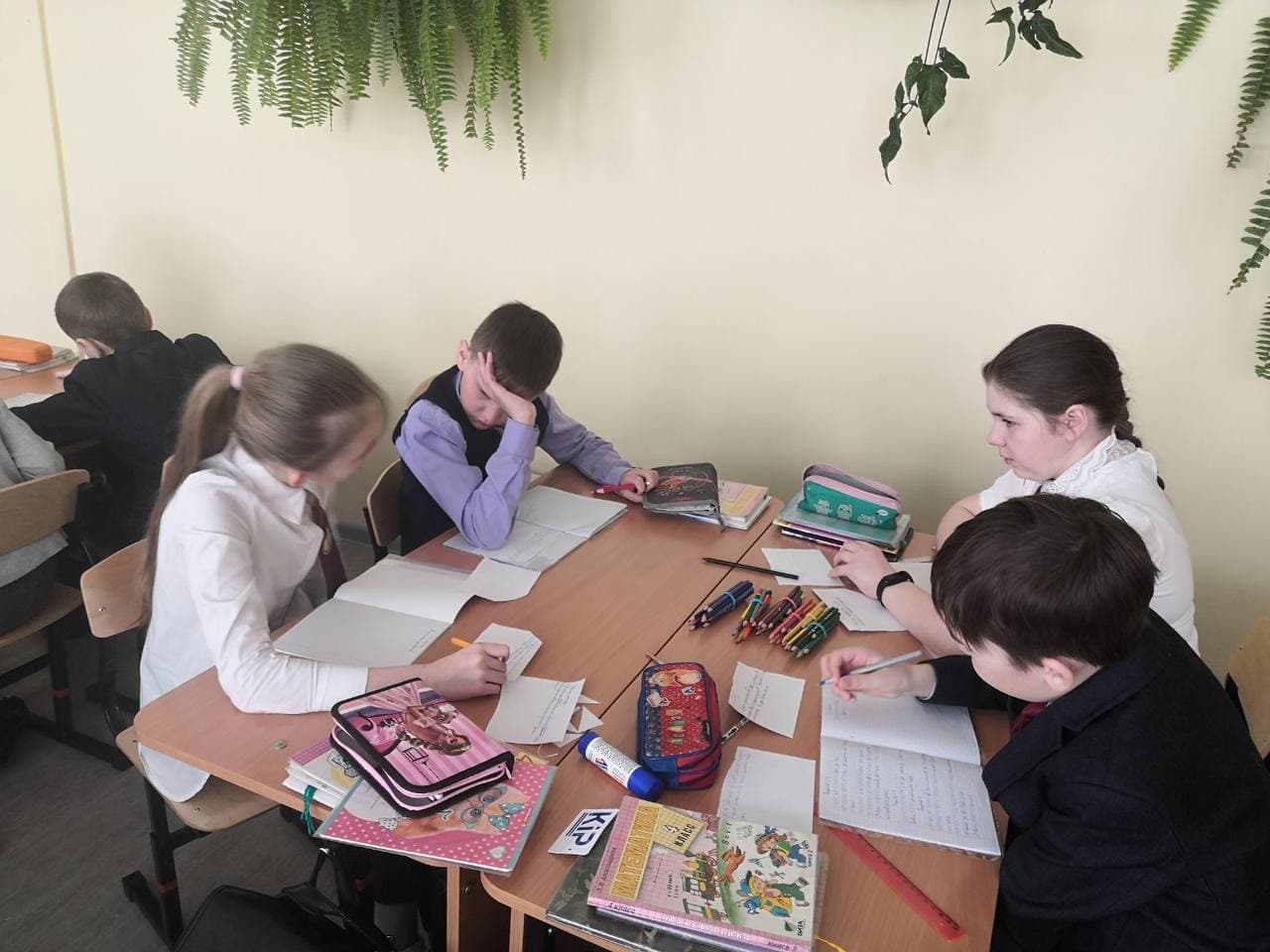 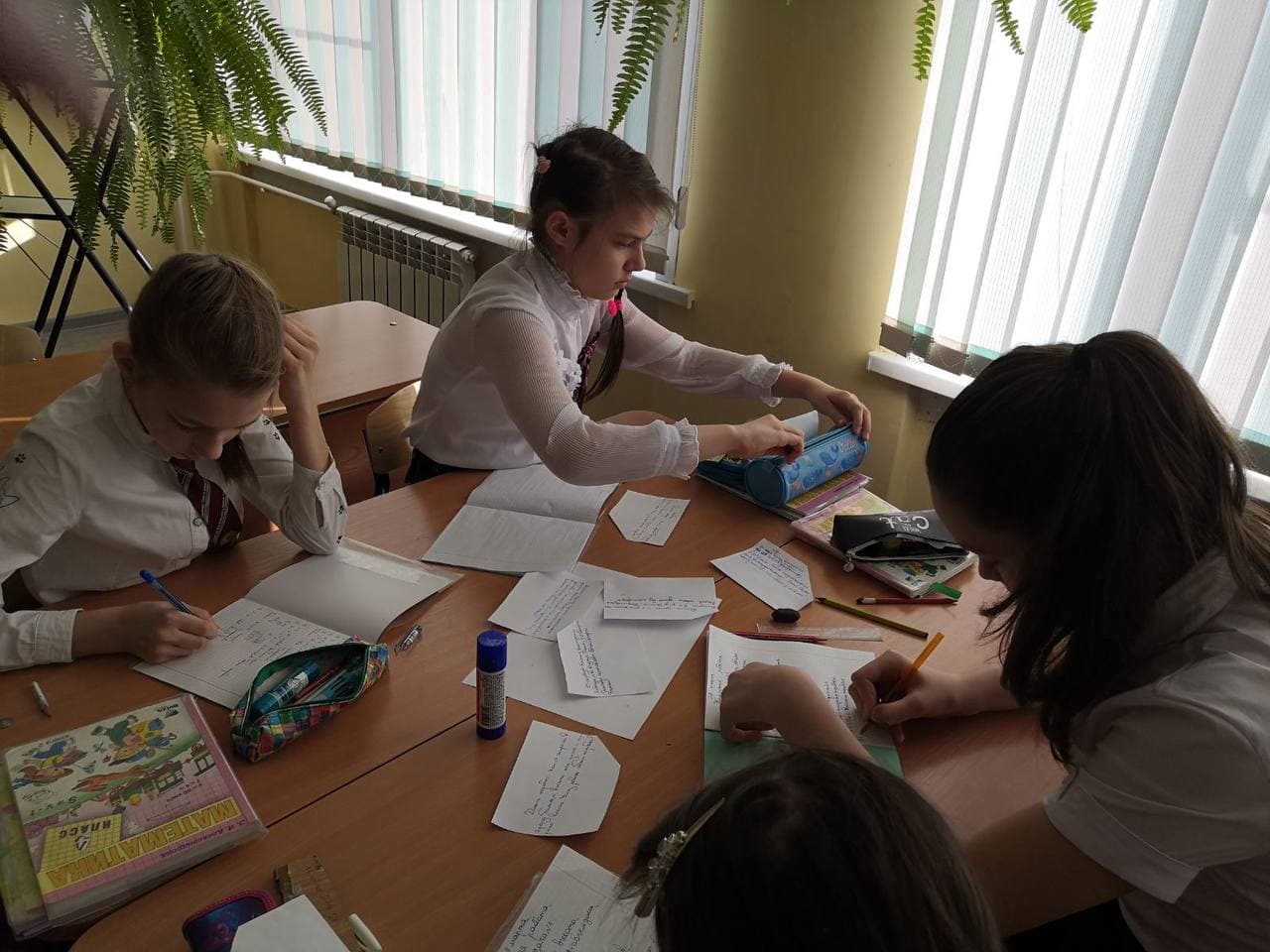 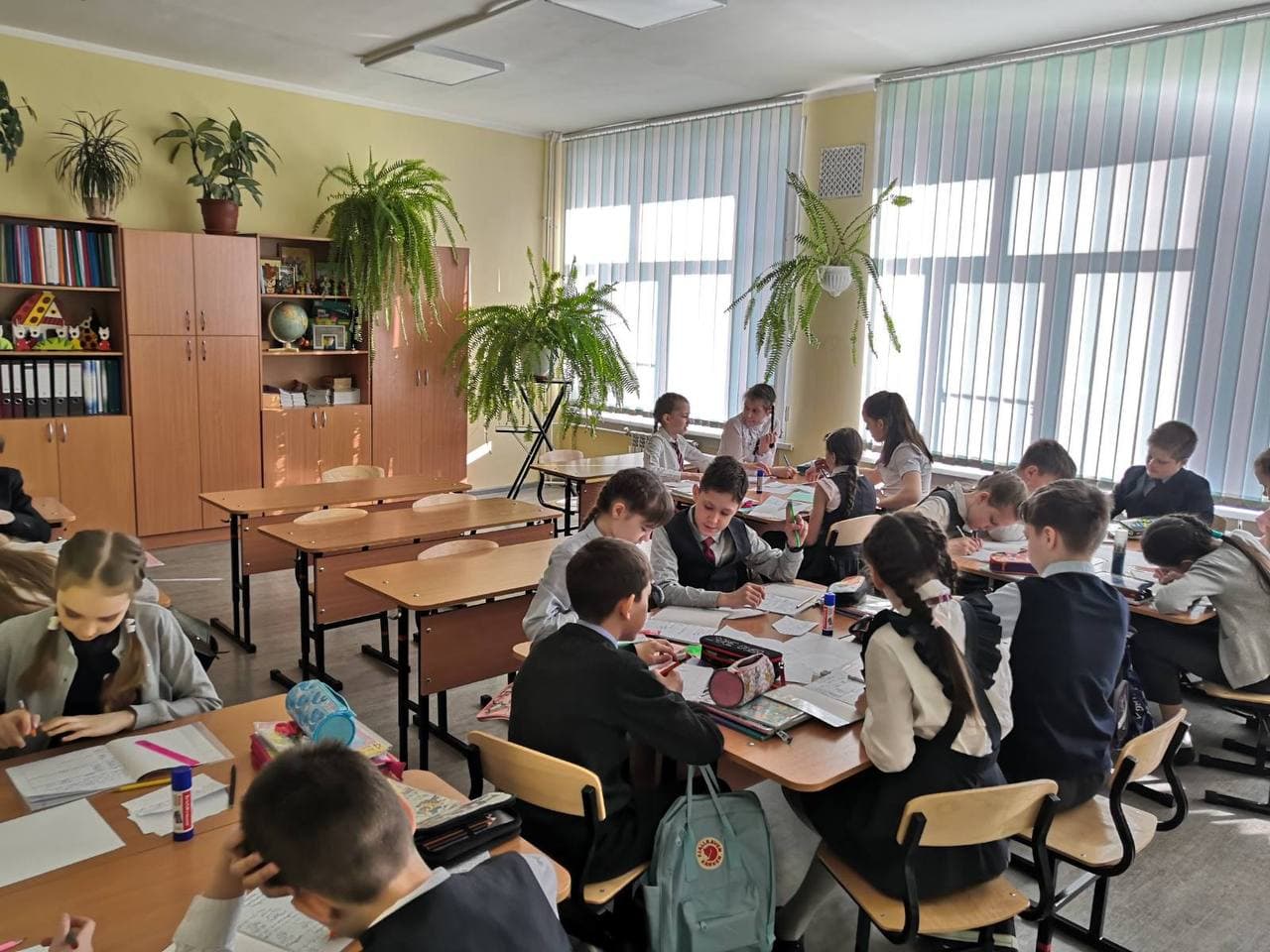 ЭТАПЫ РАБОТЫ
5.     Классификация задач по уровню сложности
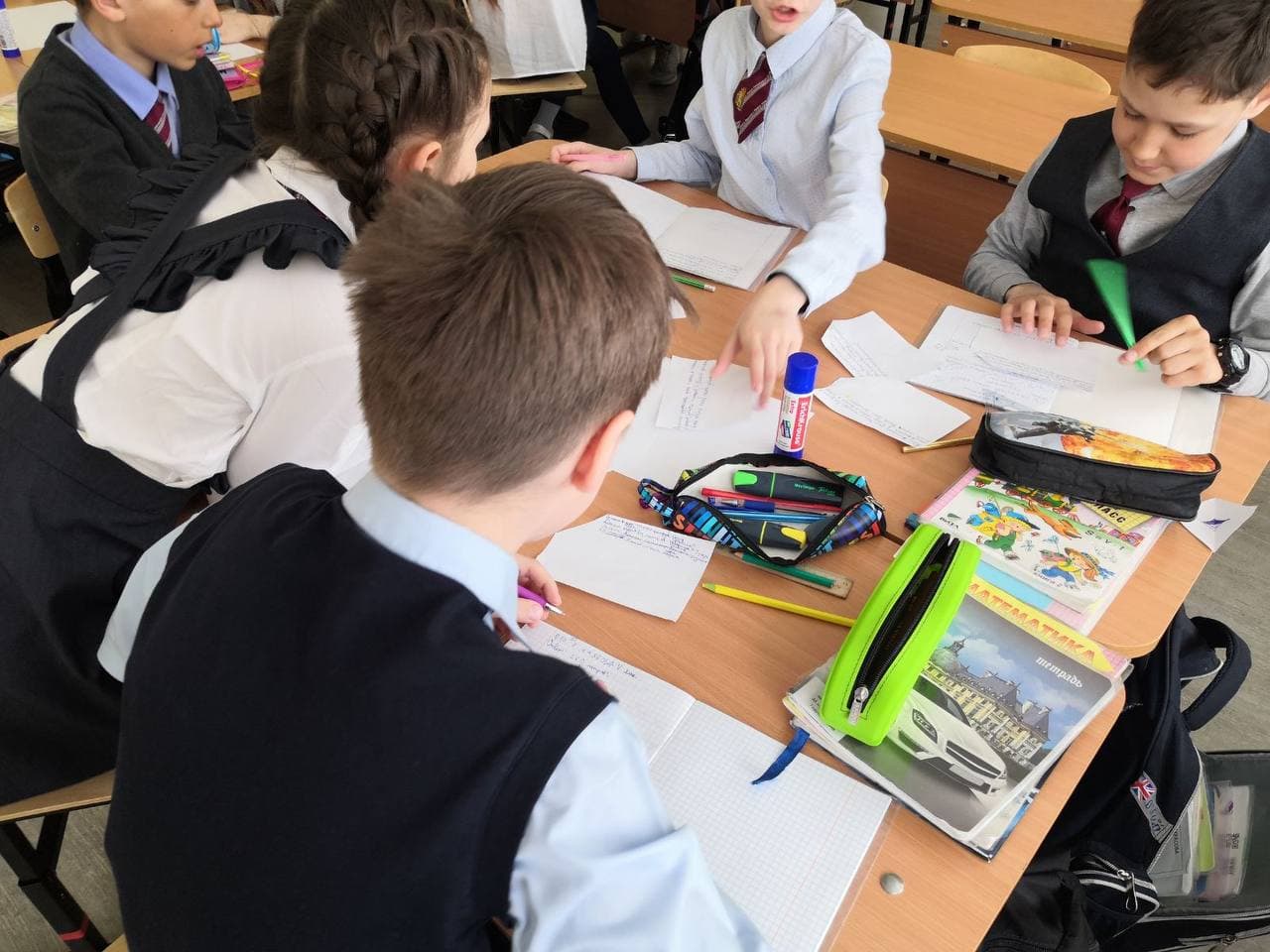 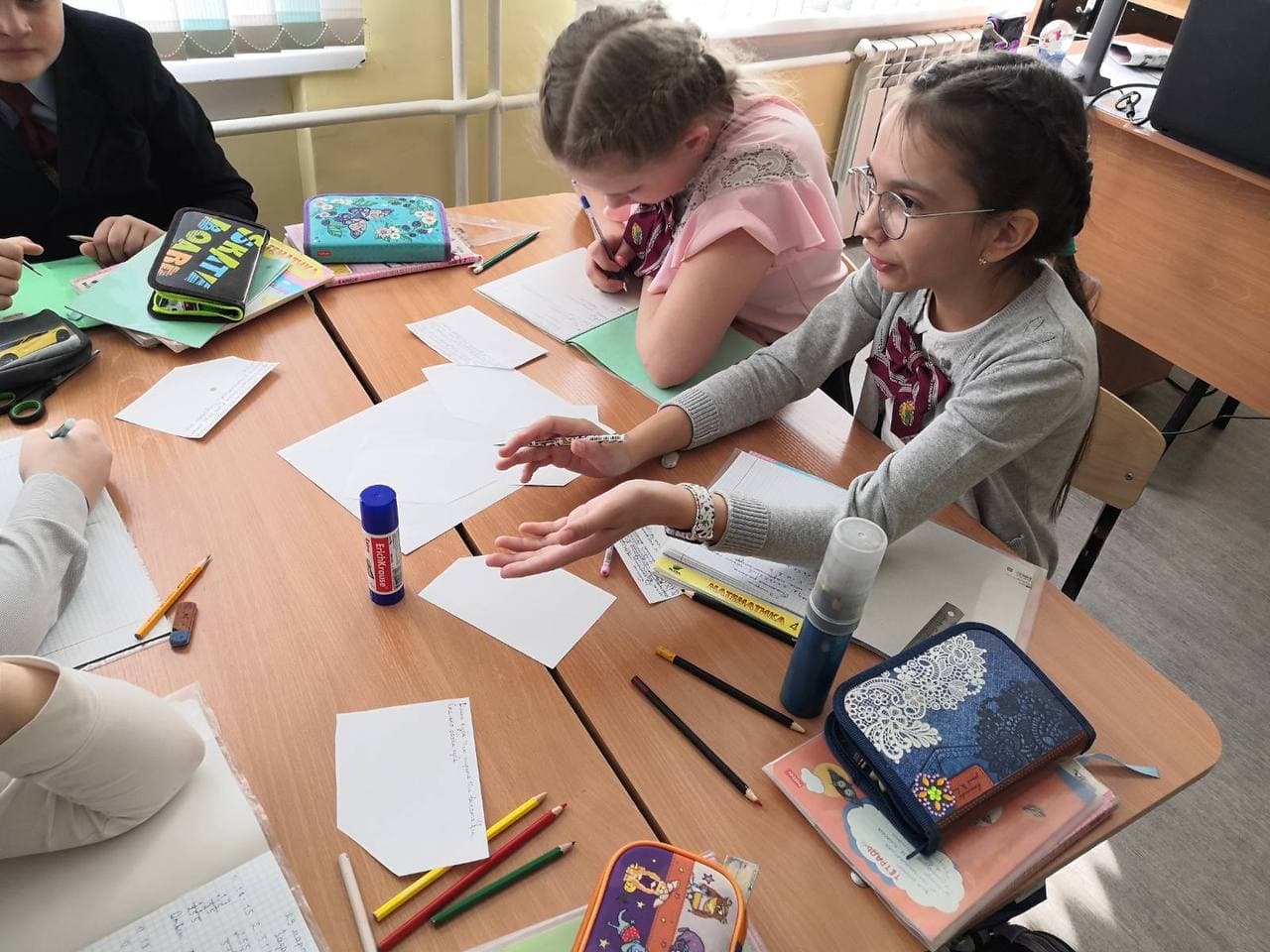 ЭТАПЫ РАБОТЫ
6.    Составление страницы сборника
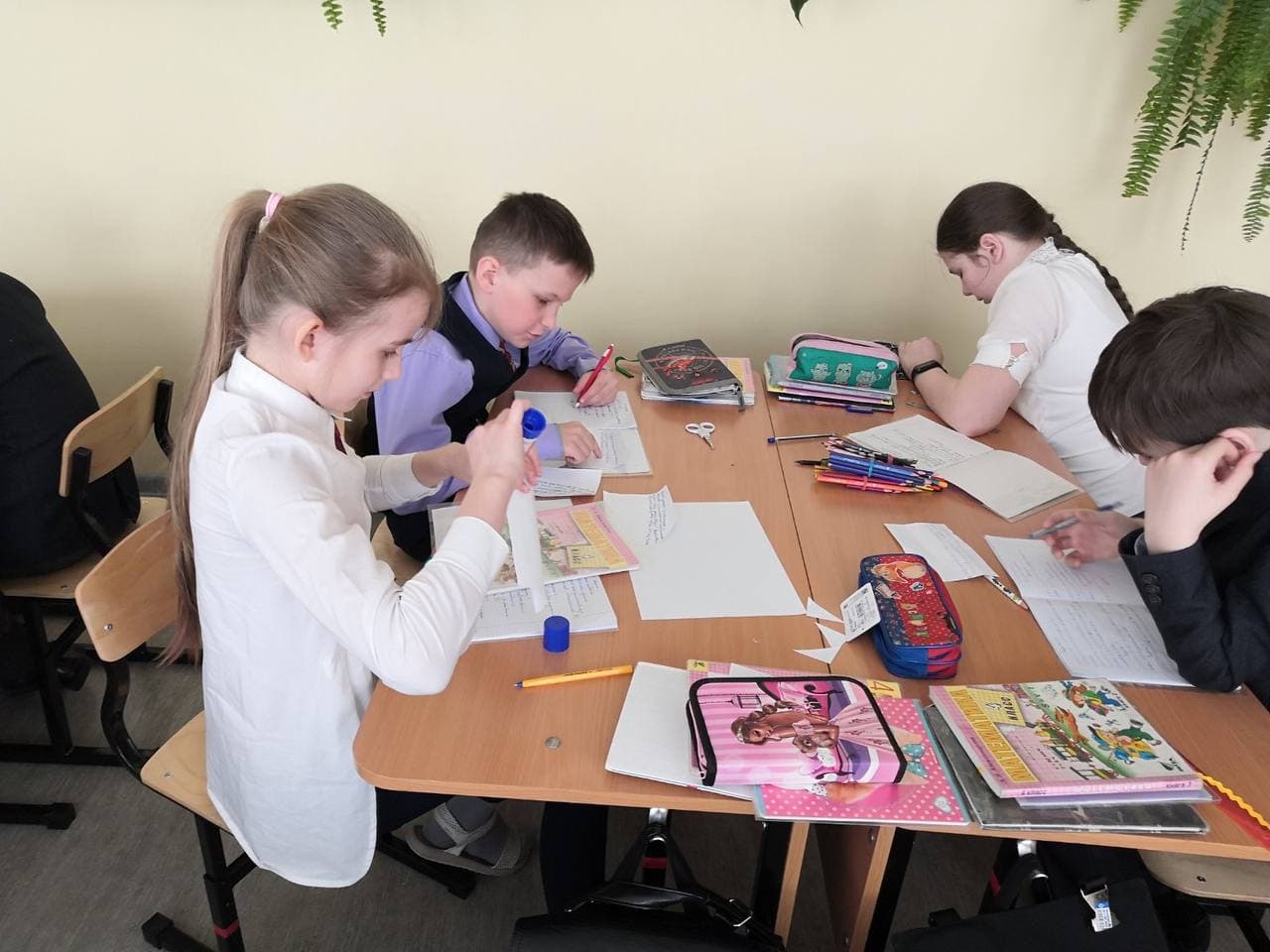 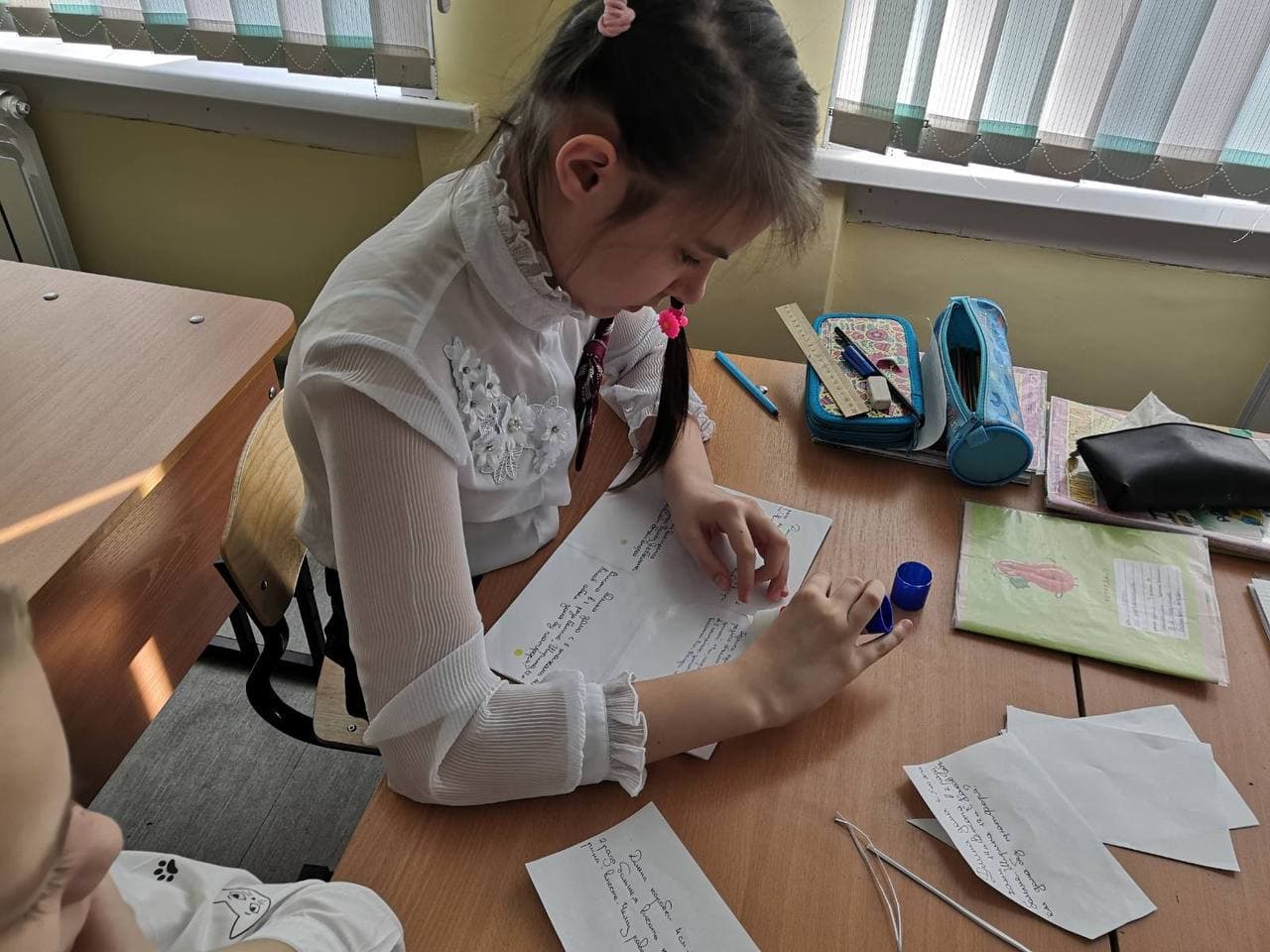 ЭТАПЫ РАБОТЫ
7.     Рефлексия
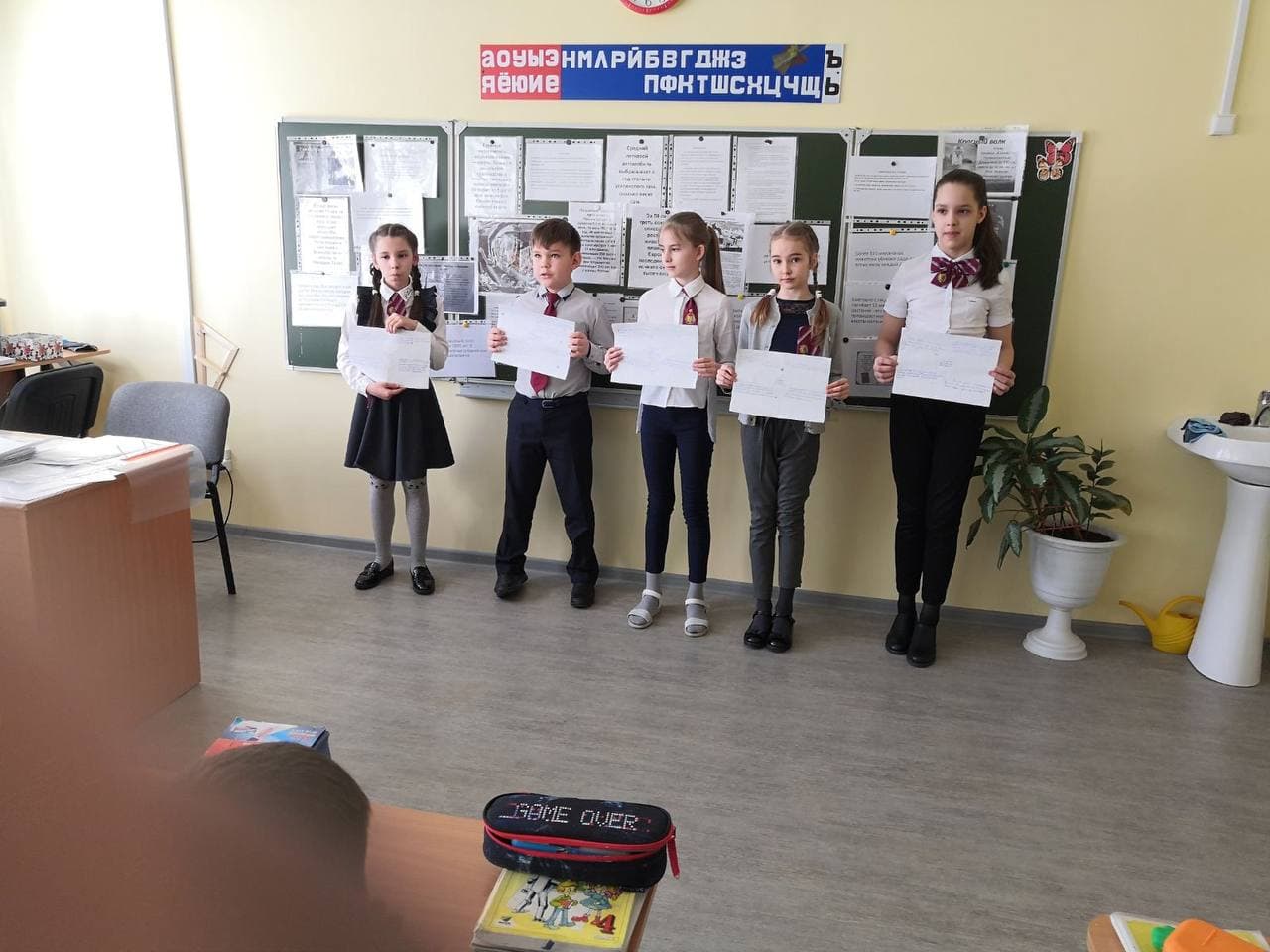 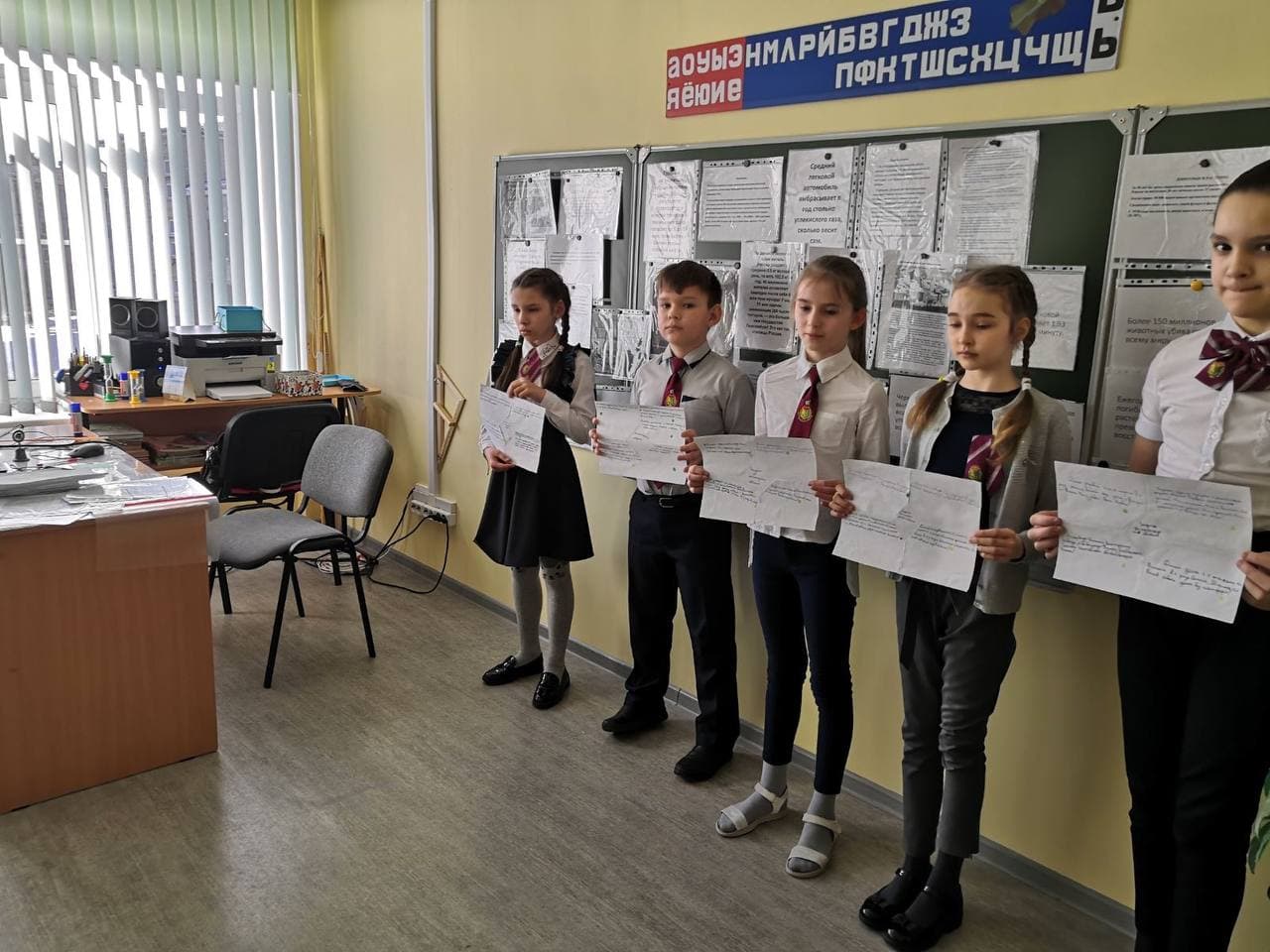 ЭТАПЫ РАБОТЫ
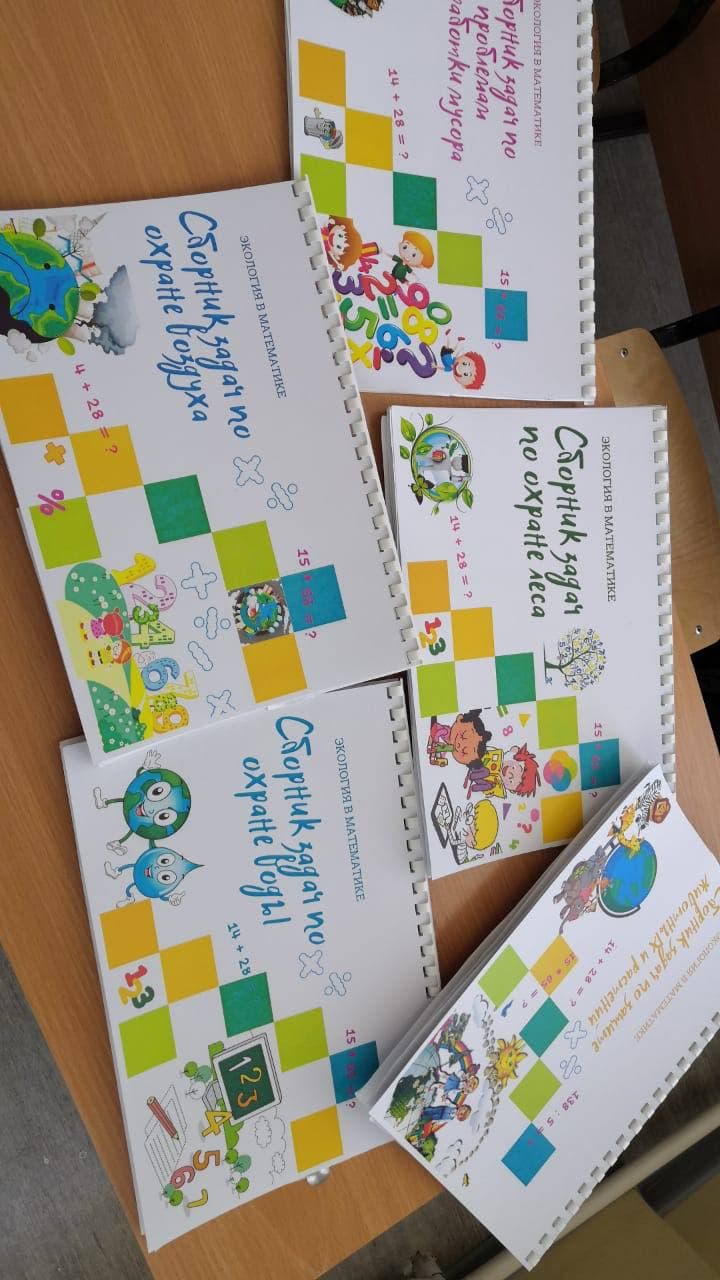 7.     Оформление сборников
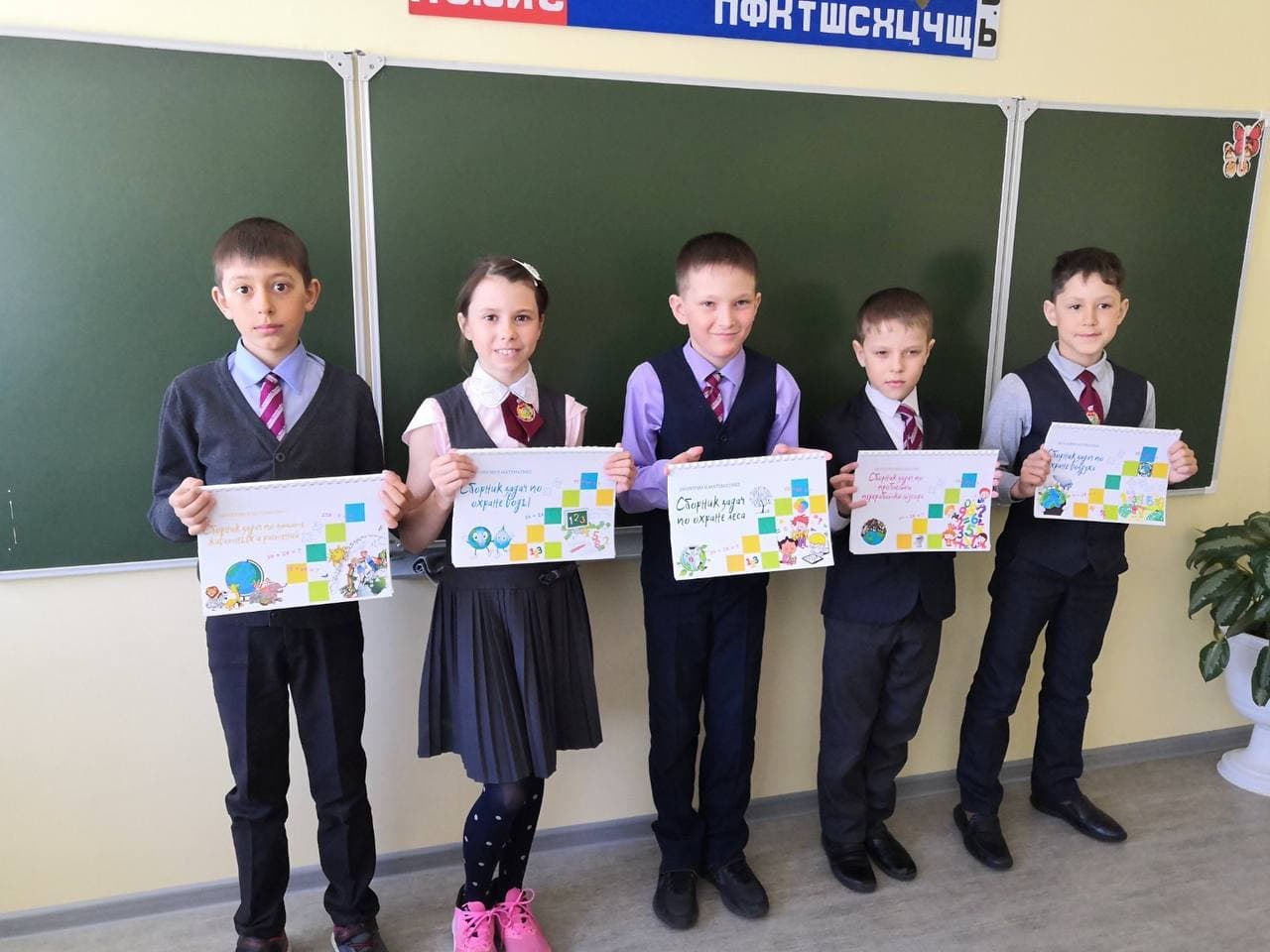 БЛАГОДАРЮ ЗА ВНИМАНИЕ